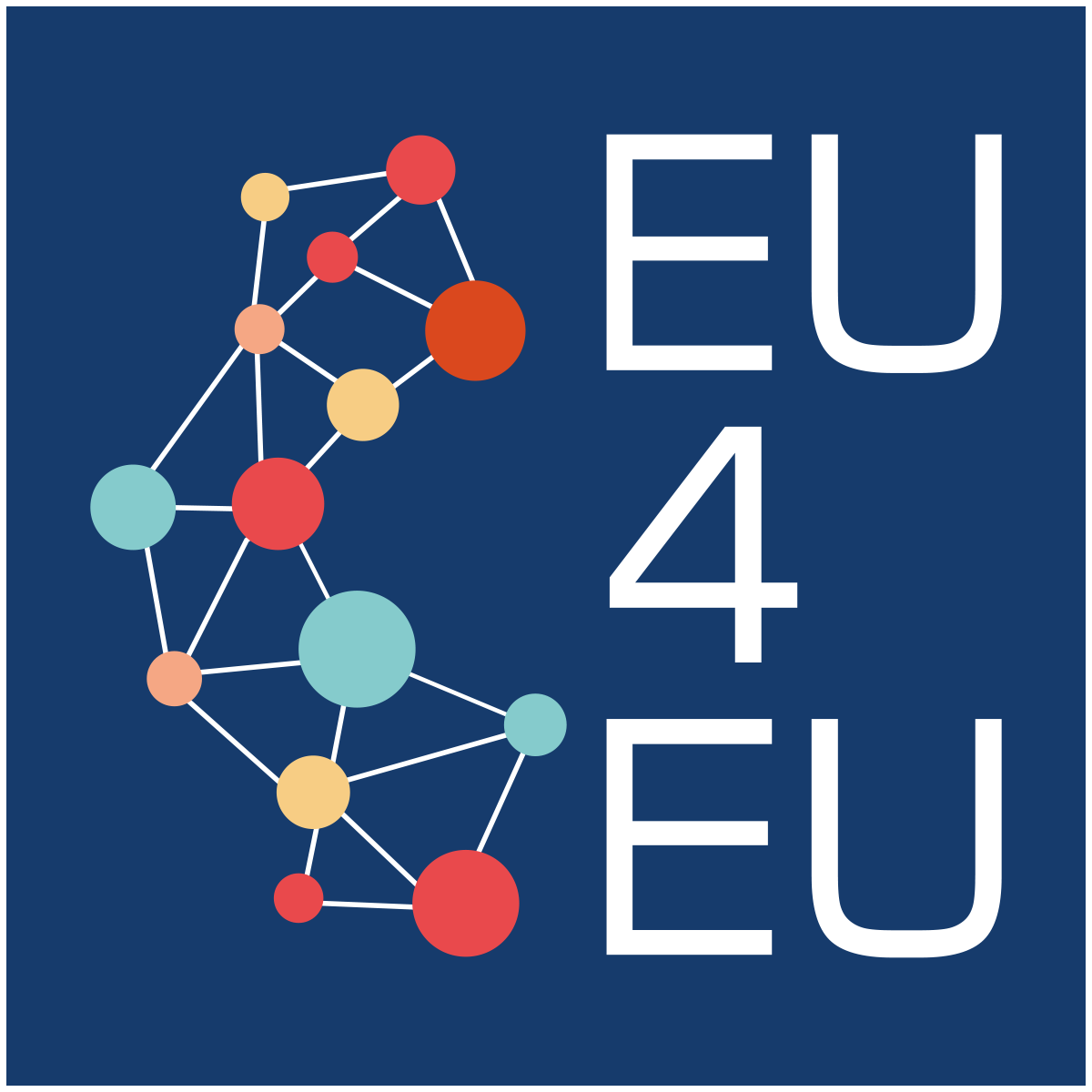 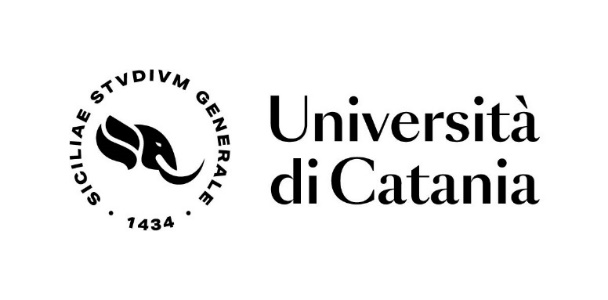 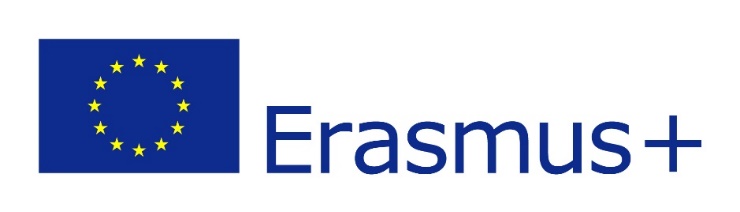 European Universities for EU projects (EU4EU)
Erasmus BLENDED INTENSIVE PROGRAMMES: new wine in new bottles
Valentina Barbagallo
University of Catania
AGH University of Science and Technology, Cracow
June, 7-9th, 2023
1
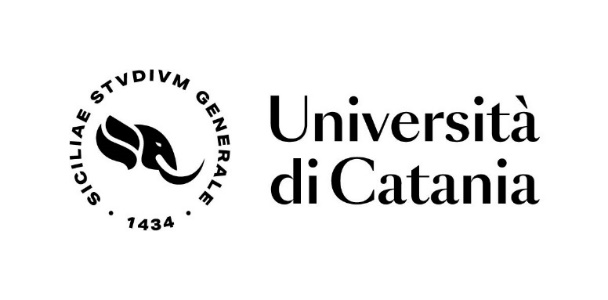 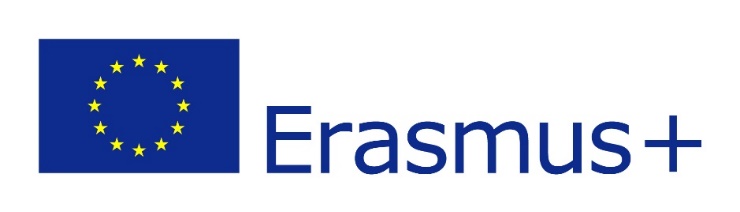 KEY & USEFUL DOCUMENTS
Erasmus+ Programme Guide 
Higher Education Mobility KA131 Handbook 
Blended mobility implementation guide for Erasmus+ higher education mobility KA131 (1)
Blended Intensive Programmes and blended mobility within Erasmus+ KA131 higher education mobility action Frequently asked questions
(1) European Commission, Directorate-General for Education, Youth, Sport and Culture, Blended mobility implementation guide for Erasmus+ higher education mobility KA131 – , Publications Office of the European Union, 2022, https://data.europa.eu/doi/10.2766/467485
2
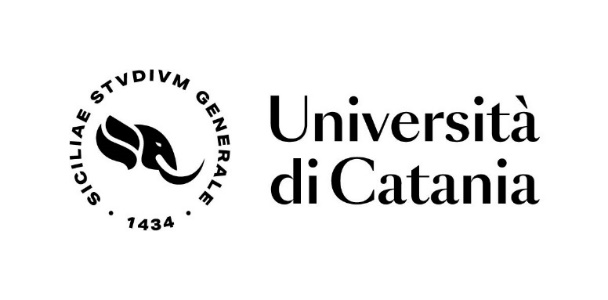 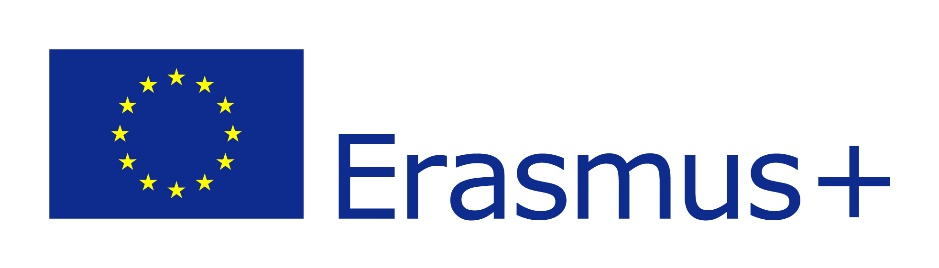 Erasmus+ Programme Guide
Blended mobility (p. 46)Any study period or traineeship abroad of any duration, including doctoral mobility, may be carried out as a blendedmobility. 
Blended mobility is a combination of physical mobility with a virtual component facilitating a collaborative online learning exchange and teamwork. Any student can also undertake blended mobility by participating in a blended intensive programme according to the specific eligibility criteria for blended intensive
Blended intensive programmes (p.47)short, intensive programmes that use innovative ways of learning and teaching, including the use of online cooperation. 
BIPs 
 have added value compared to existing courses or trainings offered by the participating higher education institutions and can be multiannual.
aim at reaching all types of students from all backgrounds, study fields and cycles.
can be open to student and staff from higher education institutions outside the partnership.
3
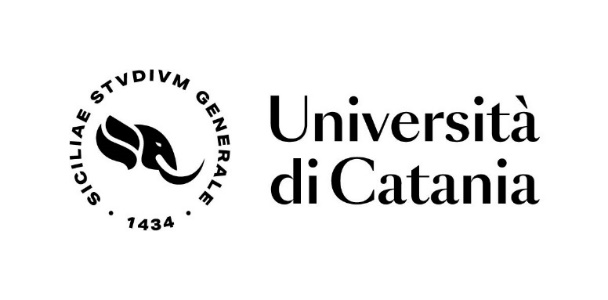 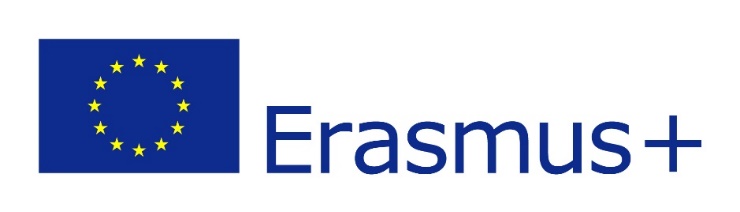 Higher Education Mobility KA131 Handbook
BLENDED MOBILITY: Definitions and concepts
Blended mobility is combination of a physical mobility and a virtual activity (or component) before, during or after the physical mobility
The objective is to facilitate collaborative online learning exchange and teamwork. For example, the virtual component can bring learners from different countries and study fields together online to  follow online courses or work collectively and simultaneously on assignments that are recognised as part of their degree.
4
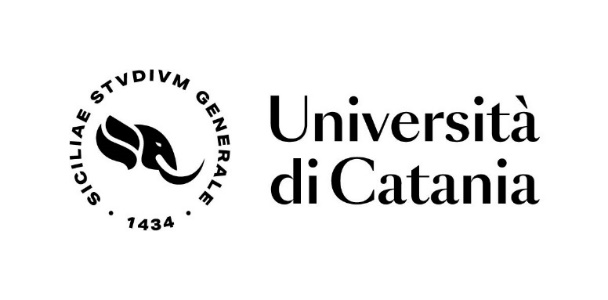 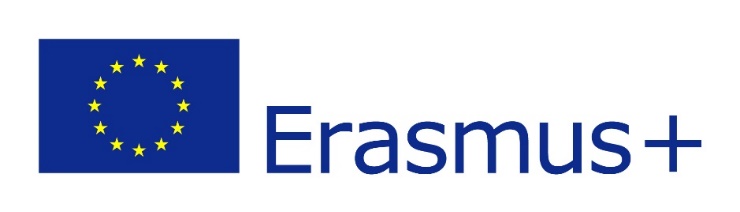 Higher Education Mobility KA131 Handbook
Blended Intensive Programmes: some good practices
BIPs should have an added value compared to existing programmes or courses:
consisting of specialised content not taught somewhere else,
not taught/delivered in this way somewhere else
enable the students or staff to gain new perspectives on the topic being studied.
They should encourage transdisciplinary and multinational teaching and training and benefit from special learning and teaching conditions not available in a single institution.
They may include challenge-based learning where transnational and transdisciplinary teams work together (transdisciplinarity: linking more than one subject / study area).
The ratio of teaching/training staff to students/learners should guarantee active classroom participation.
Participating institutions should plan to send a sufficient number of participants in order to ensure reaching the minimum requirement, even with cancellations/drop outs.
5
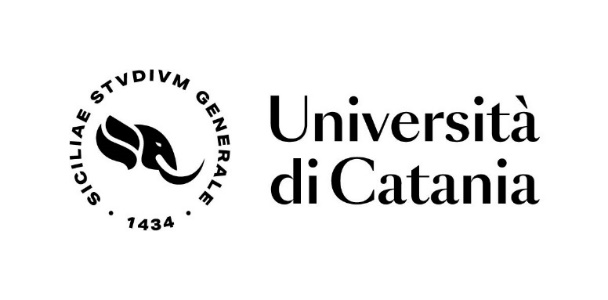 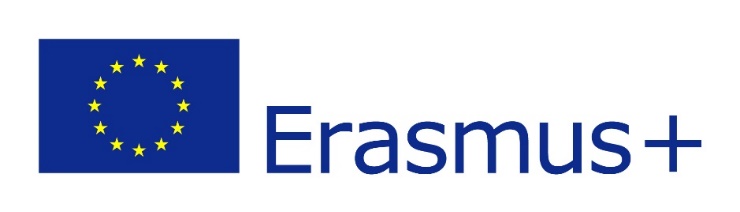 BlendeD Intensive Programmes: eligibility criteria
A blended intensive programme has to be developed and implemented by at least 3 higher education institutions (HEIs) awarded with an ECHE coming from at least 3 Programme Countries.
Eligible participating organization
Physical component between 5 and 30 days. 
No eligibility criteria is set for the duration of the virtual component but the combined virtual and physical components must award a minimum of 3 ECTS credits for students.
Duration
Venue
The physical activity can take place at the receiving HEI or at any other venue in the country of the receiving HEI.
6
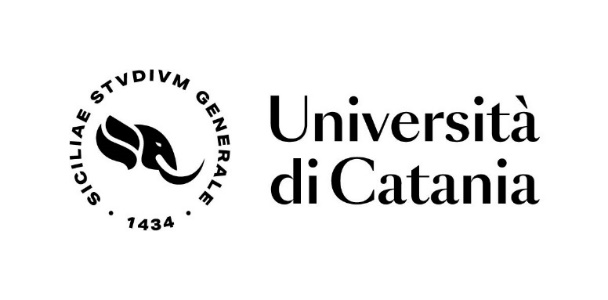 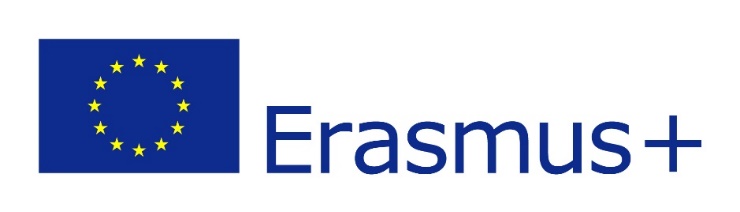 BlendeD Intensive Programmes: eligibility OF PARTICIPANTS
Participants in a blended intensive programme fall under two categories:
1. Participants attending the BIP can be any:
Higher education students (EQF levels 5 to 8); 
Higher education staff (teaching or administrative staff).
2. Participants (involved in) delivering the BIP can be:
Teachers and trainers from the receiving HEI;
Teachers and trainers who are incoming staff from other HEIs;
Trainers who are “invited staff” from non-HEI organisations such as enterprises, associations or research institutes).
7
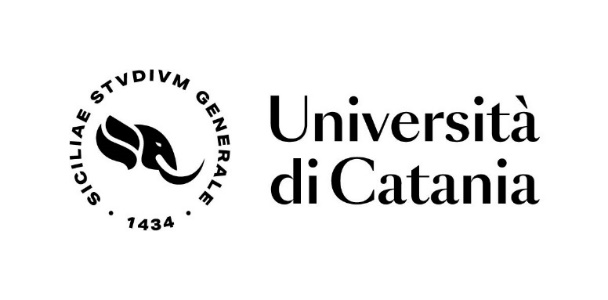 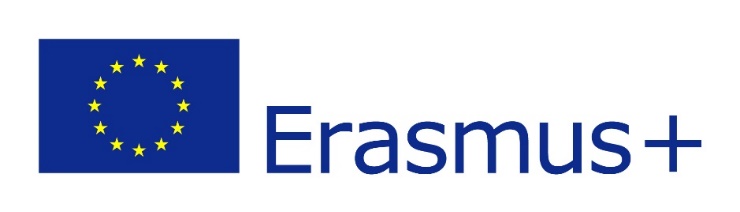 BlendeD Intensive Programmes: MINIMUM REQUIREMENTS
The minimum number of participants in a BIP is 15 (not including teaching/training staff involved in the delivery of the programme) 
Additional students: can join from any Programme Countries or could come from the coordinating (if in the same country as the receiving HEI) or receiving HEI. 
The local students from the receiving institution are not eligible for an Erasmus+ grant, as they do not take part in a physical mobility abroad and are therefore not counted towards the minimum of 15 participants. 
Additional participants could also come from HEIs in Partner Countries but as they will not be funded through Erasmus+ they do not count towards the minimum of 15 participants. .
HEI are encouraged to plan BIPs with more than 15 learner participants to be sure that the programmes remain eligible for BIP-OS funding even if some participants drop out.
Minimum numbers of participants
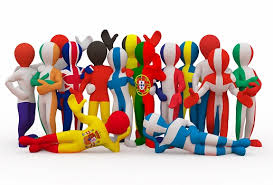 Maximum numbers of participants
8
There is no maximum participation in terms of learners, the efficiency of learning and training and the organisation of the programme has to be taken into account when designing the blended intensive programme. 
As a guiding figure, under the Lifelong Learning Programme, the maximum number of students participating in an intensive programme was 60.
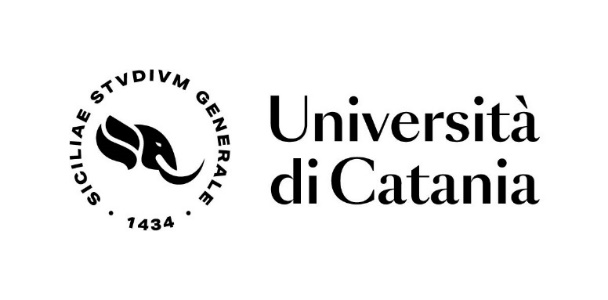 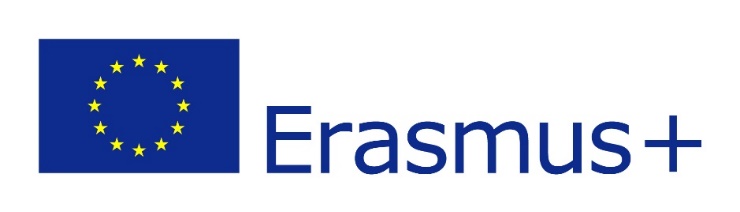 BlendeD Intensive Programmes: MINIMUM REQUIREMENTS
The virtual component must bring the learners together online to work collectively and simultaneously on specific assignments that are integrated in the blended intensive programme and count towards the overall learning outcomes.
Virtual component
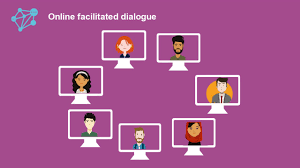 Students & Staff
The group of participants can be composed of students and staff (learners) in the same BIP.
In a BIP the combined virtual and physical components must award a minimum of 3 ECTS credits for students.
Workload
9
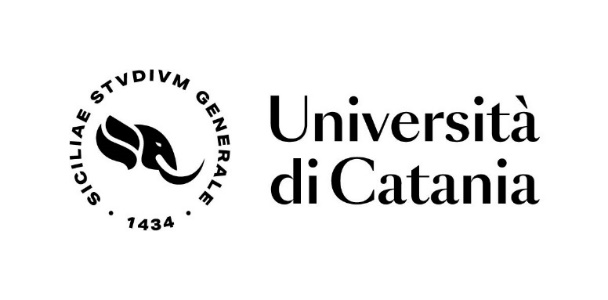 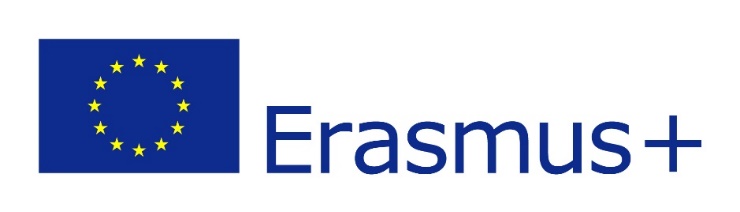 BlendeD Intensive Programmes: ROLES
Coordinating higher education Institution
Only one HEI awarded with an ECHEcoordinating the whole of the BIP.
IT:
coordinates the organization
receives and manages the organisational support
by default is the receiving HEI (host) for the student and staff mobility, unless otherwise decided by the partnership.
Two approaches: 
coordinating HEI applies as an individual institution = it is applicant for Erasmus+ KA131 funding and becomes the grant beneficiary. 
the coordinating HEI is a coordinator or a member of a mobility consortium=  the consortium coordinator applies for KA131 funding on their behalf and the consortium becomes the grant beneficiary. The mobility consortium coordinator can be any type of organisation. The coordinating HEI can be any HEI in the consortium.
10
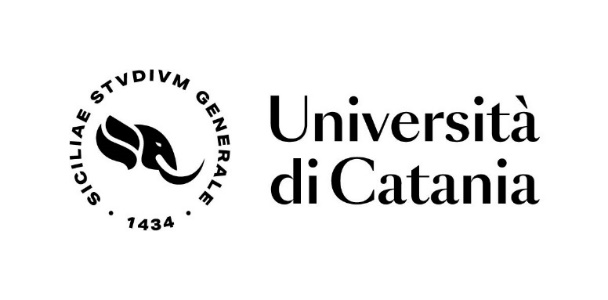 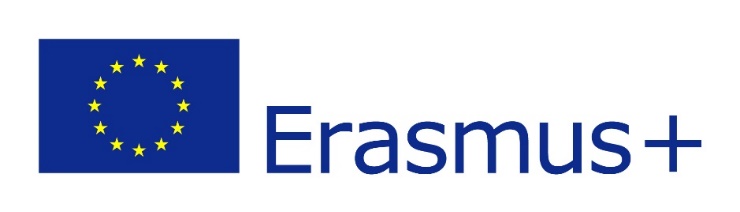 BlendeD Intensive Programmes: ROLES
Receiving higher education institution
IT:
receives the BIP participants either at its premises or at a different venue/hosting organisation in the same country in which it is located.
has to be part of the BIP partnership
by default the receiving HEI (host) for the student and staff mobility, unless otherwise decided by the partnership. 
The receiving HEI can also be part of the same mobility consortium as the coordinating HEI, if relevant.
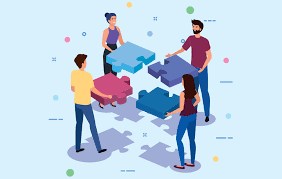 IT is:
awarded with the ECHE
any HEI from the BIP partnership or outside it.
It can be expected that the majority of participants come from sending HEIs which are part of the partnership.
Sending higher education institution /organisation:
IT can be an HEI, an enterprise, association or public body (in the same country) hosting participants for practical training as part of the programme.
Co-hosting organisation:
11
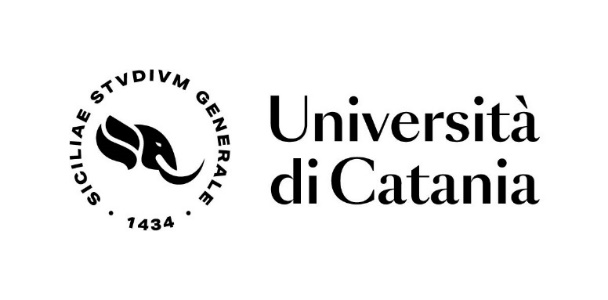 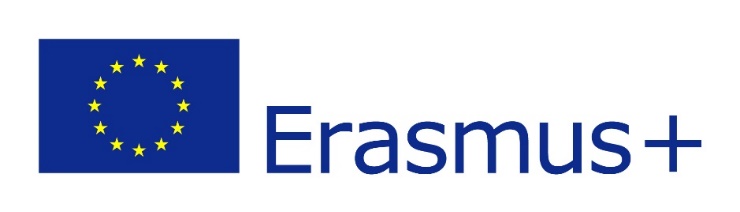 BlendeD Intensive Programmes: FINANCIAL SUPPORT
Which kind of financial support?
Erasmus+ funding for blended intensive programmes consists of organisational support and mobility support.
Who and how to apply for financial  support?
Funding is requested by the HEIs according to the role through the KA131 grant application:
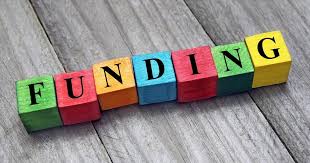 Coordinating higher education Institution
applies for organisational support for each BIP as part of its overall grant application
Sending higher education institution /organisation:
apply for mobility grants for their students and staff as part of the overall grant application
Receiving higher education institution
applies for mobility grants for invited teaching/training staff from enterprises/organisations as part of its overall grant application
12
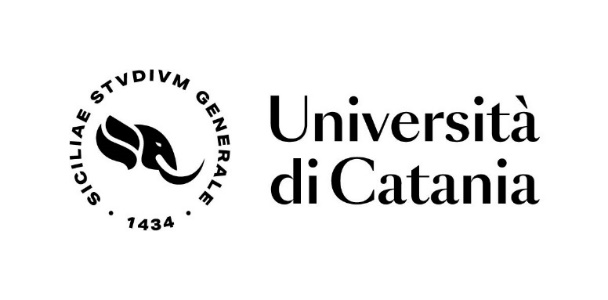 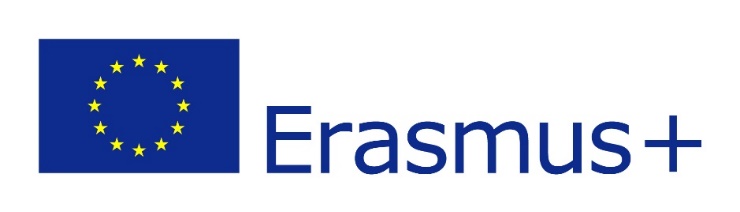 BlendeD Intensive Programmes: use of ORGANIZATIONAL SUPPORT
Course fees
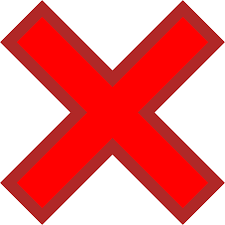 The coordinating HEI receives the Erasmus+ funds for organising the programme. Participants must not pay tuition/course fees. 
Fees can be charged for extra-curricular activities (eg. cultural visits, not directly related or relevant to the topic of the programme
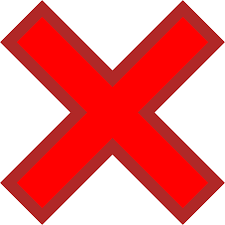 Mobility costs & top-up
BIP-OS is not to be used to fund incoming Erasmus+ mobilities to the BIP (for instance a zerogrant mobility). The BIP OS is not to be used as a top-up to the individual support.
It is not possible to transfer unused BIP OS to the Mobility OS category. It is not possible to increase the organisational support for mobility without an amendment.
Transfer unused BIP-OS funds to other budget categories
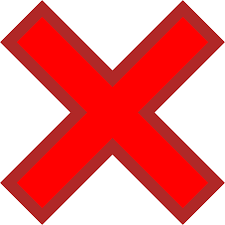 not organising BIPs while funding was awarded in the mobility project will be negatively reflected in the calculations of the past performance in future KA131 grant allocations by the National Agencies
13
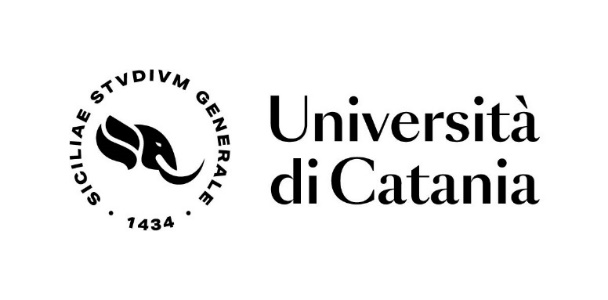 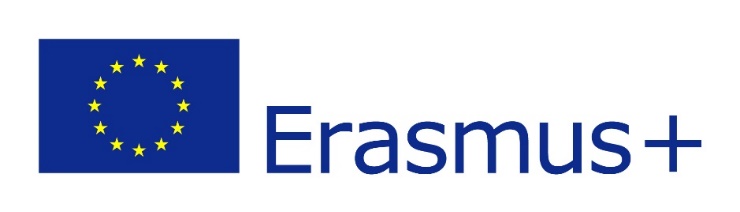 BlendeD Intensive Programmes: use of ORGANIZATIONAL SUPPORT
What can the BIP organisational support be used for?
It is intended to cover costs related to the preparation, design, development, implementation and follow-up of the programme and delivery of virtual/remote activities as well as the overall management and coordination. 
Costs may include: production of documents or educational material, rental of rooms, rental of equipment, field trips, excursions, communication activities, translation and interpretation, preparatory visits, lecturers’ fees and administrative tasks.
There are no explicit restrictions on what the BIP OS can be used for, but beneficiaries must be careful that there is no double funding.
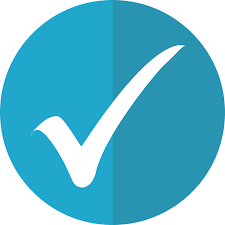 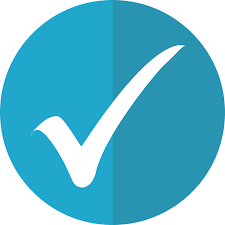 Transfer unused BIP-OS funds to other budget categories
HEIs are allowed to transfer 100% of the allocated BIP OS funds to other budget categories.
What happens if a BIPs does not have 15 learner participants? Can the partnership keep the BIP-OS?
the 10% flexibility rule for mobility OS also applies for BIP OS. Beneficiaries must justify in the final report why they did not reach 15.
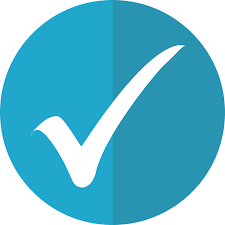 14
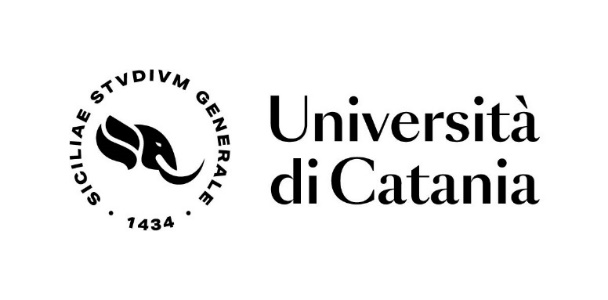 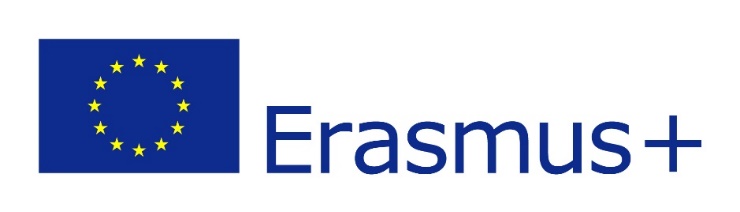 BlendeD Intensive Programmes: use of ORGANIZATIONAL SUPPORT
What documentation is needed to prove how the BIP OS was used?
The European Commission and the NAs do not require any proof of the use of funds. The beneficiary can describe some of the use in the final report, but no details or documentation is required. 
This is the same approach to the use of the traditional mobility organisation support.
The only supporting documents needed: “In the case of blended intensive programmes, proof of attendance specifying the participants’ name (learners) and their start and end date of the activity.”
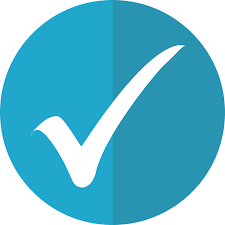 How can beneficiaries get BIP OS for more participants in a single BIP or for more BIPs than planned within a project?
budget transfer from one BIP to another in the same project
request more funding from the NA at the interim stage/reallocation. 
a grant agreement amendment when moving BIP OS from one BIP to another.
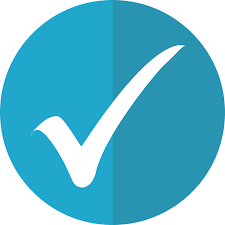 15
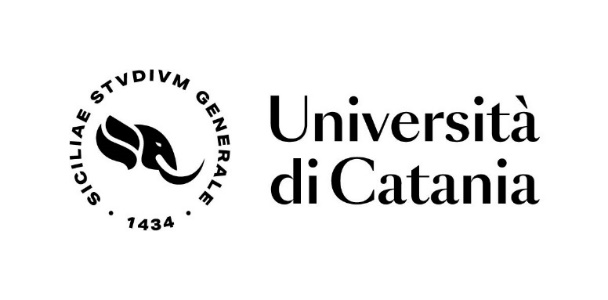 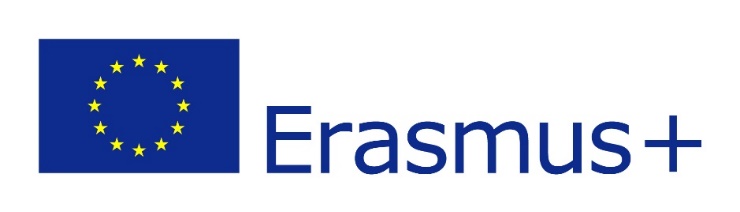 BlendeD Intensive Programmes: use of MOBILITY FUNDS
How do funded travel days work with BIPs?
The same rule for funded travel days applies to mobilities to BIPs as to any other short-term mobilities.
Students opting for green travel can receive up to 4 days of additional
individual support to cover travel days. students on short-term mobility opt for green travel they could therefore receive up to 6 days of additional individual support, if duly justified.
students on short-term mobility can receive standard travel days (one before one following the activity.
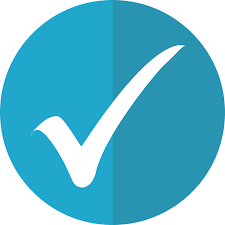 How should HEIs report on local participants in the BIP in BM, both learners and teachers?
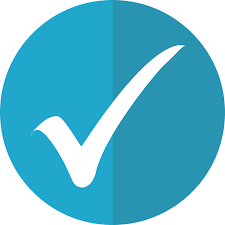 The local learner or teacher participants are not encoded specifically in the KA131 project’s BIP data fields in BM but the number and type of local participants can be indicated in BM in the BIP field called “objectives and description”.
16
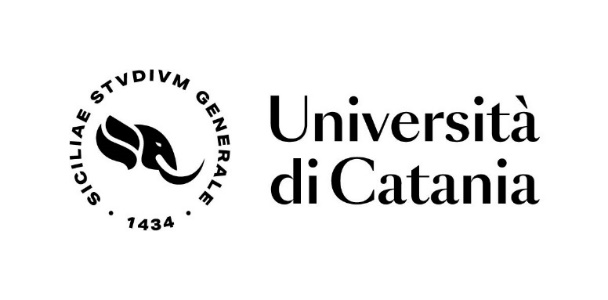 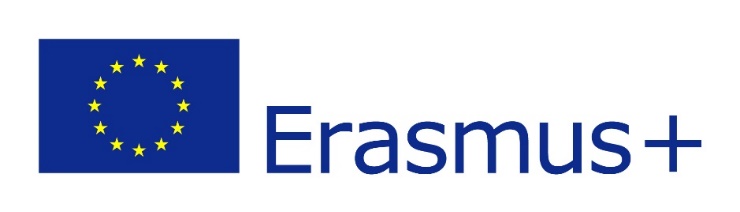 BlendeD Intensive Programmes: some operative questions
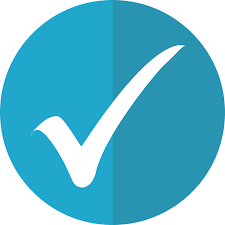 Do HEIs have to create new inter-institutional agreements (IIAs) for BIPs
All student mobilities for studies and staff mobilities for teaching to BIPs need to be underpinned by an IIA. 
HEIs can decide amongst themselves if they do a new agreement specifically for the BIP participation, but this is not a requirement.
HEIs can also decide to do a multilateral IIA. This would be done outside EWP as this feature is not yet available in EWP.
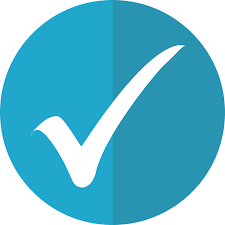 Do HEIs have to have a IIA for the BIP participation if the only learners are staff on staff mobility for training?
No. When a BIP has only staff mobility for training (STT) learners then an IIA is not needed. This is the same rule as for any other STT mobilities.
17
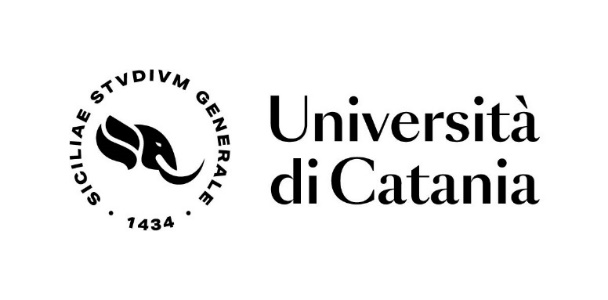 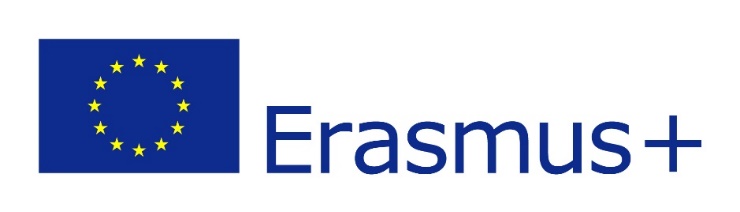 Many other question will come but let’s start drinking together…
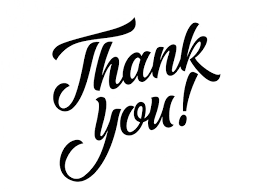 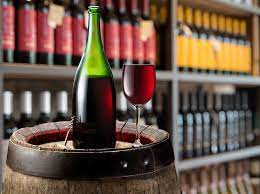 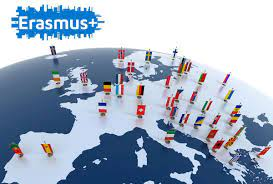 18